Communicatie LAPL(S)/SPL
Zaterdag 14 februari 2015
Welkom / Inleiding
- Nieuw vak na bij invoering EASA LAPL(S)/SPL
- Vak is theoretisch, voor de praktijk van de RT dien je een praktijkexamen af te leggen
- Zijn er al vragen naar aanleiding van de tekst op www.zweefvliegopleiding.nl ?
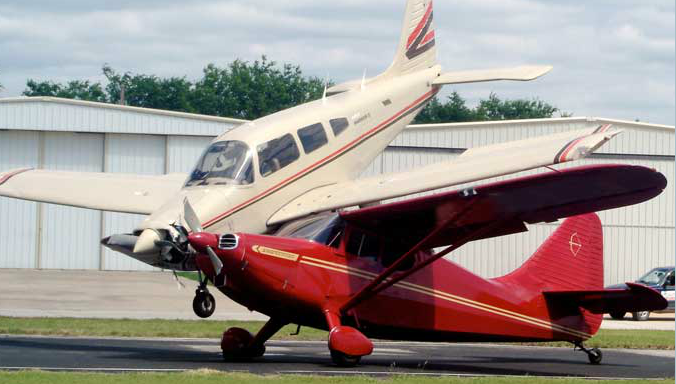 Waarom?
Wat is communicatie?
- Verbale communicatie
- Non-verbale communicatie
(alleen verbale communicatie bestaat over de radio -> standaard uitdrukkingen en procedures)
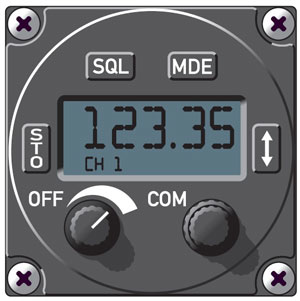 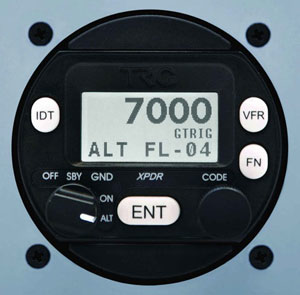 VFR Communicatie
- Visual Flight Rules
Transponder
- Het woord transponder komt van de woorden: transmitter (zender) en responder (antwoorder). Na de invoering van de transponderplicht, zijn de meeste zweefvliegtuigen uitgerust met een Mode S transponder.
- Mode A – code + positie
- Mode C – code + hoogte + positie 
- Mode S – code + hoogte + positie + label
ACAS / TCAS
ACAS (Airborne Collision and Avoidance System) of TCAS (Traffic Collision Avoidance System). 
ACAS en TCAS ontvangen transpondersignalen en geven waarschuwingen. Ze geven verkeersvliegtuigen en militaire vliegtuigen de opdracht om uit te ontwijken als er botsingsgevaar dreigt.
Filmpje TCAS
http://youtu.be/gDOENQbxRR4
Transpodercodes
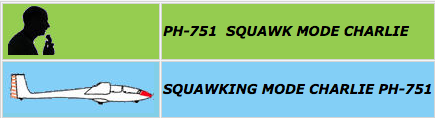 7000 Voor vliegen in ongecontroleerd gebied
7500 code om aan te geven dat er sprake is van een kaping
7600 code om aan te geven dat er sprake is van uitval van de radioverbinding
7700 code om aan te geven dat er sprake is van een noodgeval
Geheugensteun
seven five, someone with a knife
seven six, ik hoor niks
seven seven, we're going to heaven
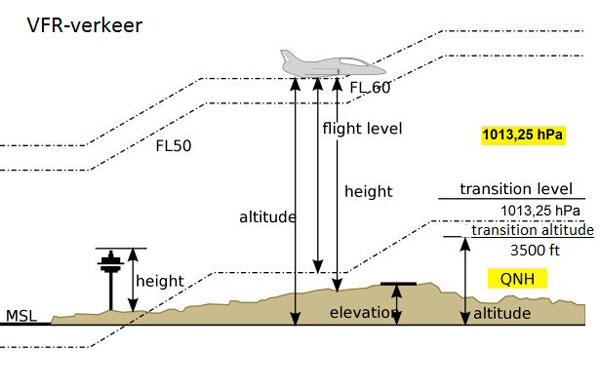 Begrippen
Paragraaf 4.2 doorgaan website…
How do you read?
Read you one  	niet te verstaan	
Read you two	zo nu en dan te verstaan	
Read you tree	verstaanbaar, maar met moeite	
Read you four	verstaanbaar	
Read you five	perfect te verstaan
Algemene procedures
Zweefvliegfrequenties 122.475 / 122.500 / 123.350 / 123.375 / 123.500 / 129.975 / 130.125 MHz. -> Nederlands - radiodiscipline
de taal van de internationale radiotelefonie is Engels. Tegen officiële stations zoals Amsterdam INFO, Eelde Tower en  Dutch Mil Info gebruik je VFR RT. 
- Belangrijk! Je hebt een RT licentie nodig om officiële stations op te roepen!!! (buiten noodsituaties)
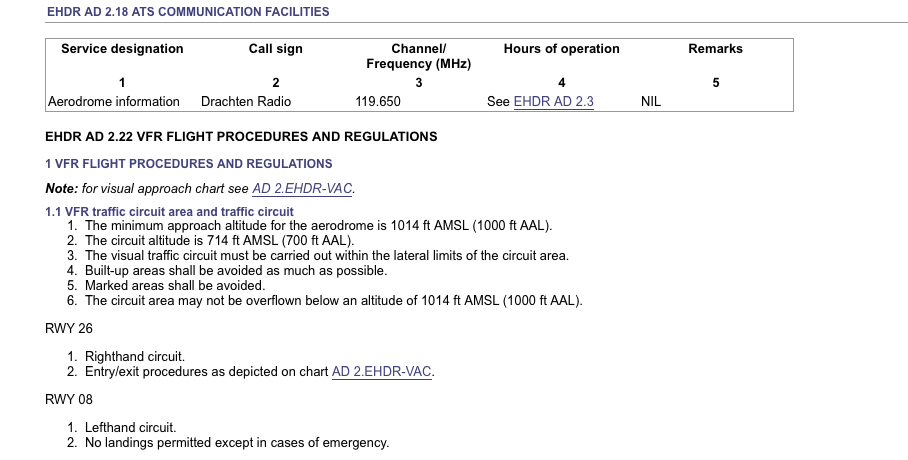 Gecontroleerd / ongecontroleerd
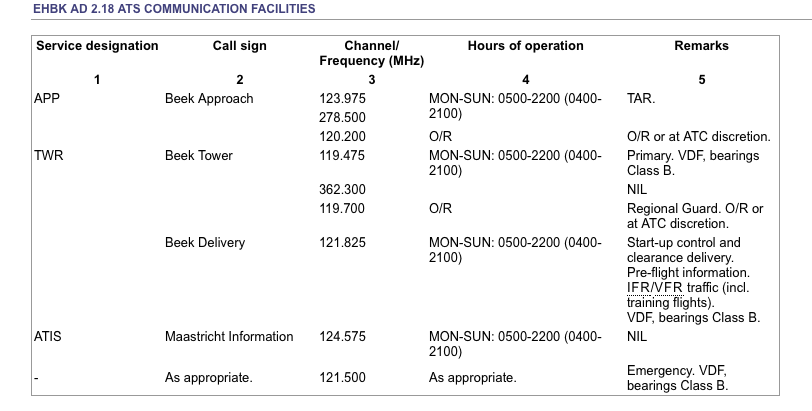 Voorbeelden gecontroleerd: Leeuwarden tower / Eelde ground / Eelde tower / Dutch Mill Info / Amsterdam Information
Voorbeelden ongecontroleerd: Hoogeveen radio / Leeuwarder grond / Drachten radio / Lelystad radio enz.
Check AIP (ais-netherlands.nl) / VFR kaart
Belangrijke frequenties
- 121,500 Internationale noodfrequentie!!
- 123,350 onder andere Friese Aero Club 
- 132,350 Dutch Mil Info
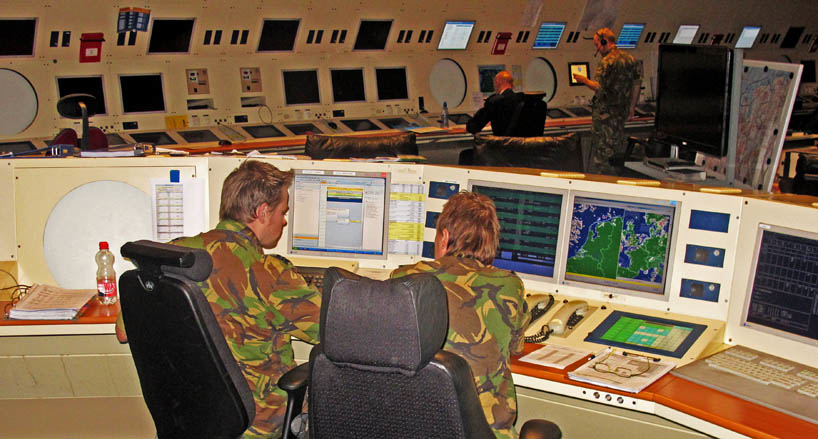 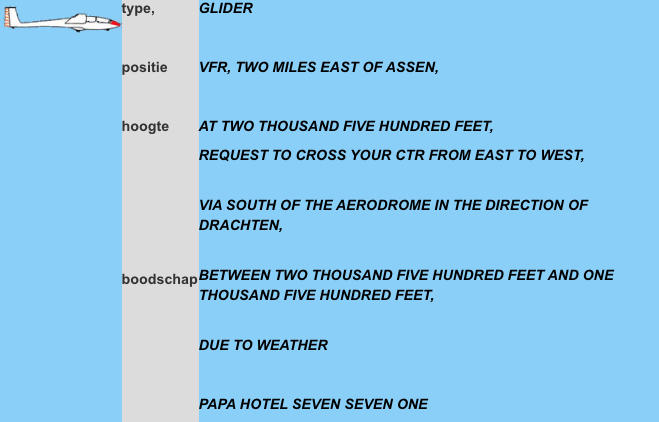 Hoe zend je een bericht uit?
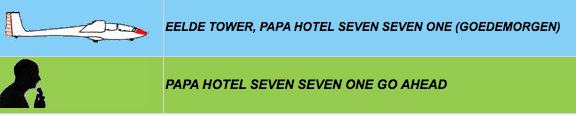 - Techniek
- Uitluisteren (10 seconden)
- Standaard volgorde
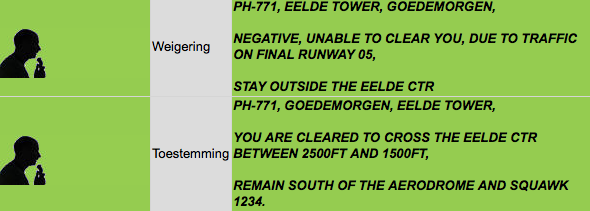 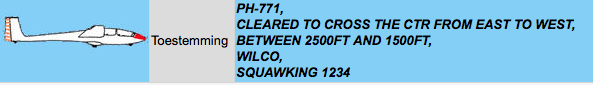 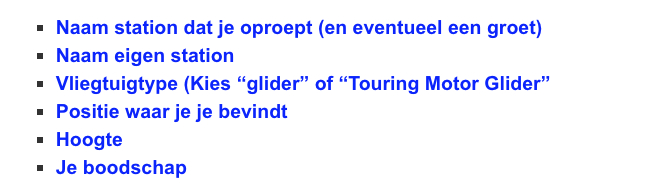 Weersinformatie via de radio
- Officieel kanaal luchtvaartweer: www.luchtvaartmeteo.nl (inloggen met KNVvL lidnummer vooraf gegaan door KZ, ww is achternaam in hoofdletters)
- En-route (onderweg) kun je weerupdates krijgen via: zweefvliegers, FIS en ATIS
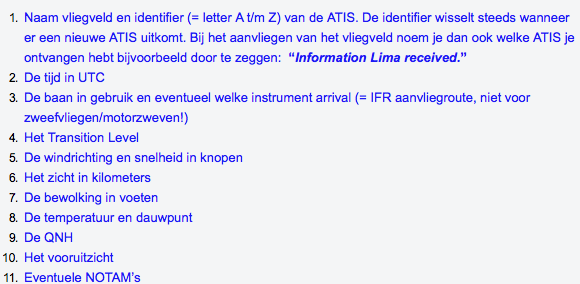 ATIS
- Automatic Terminal Information Service
Voorbeeld ATIS
http://www.youtube.com/watch?v=kcBrKd55NUc
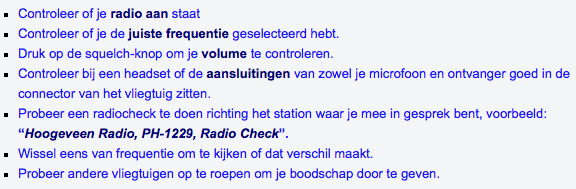 Verlies van radiocontact
- Communication failure is zeldzaam
- AVIATE – NAVIGATE – COMMUNICATE
- Probeer het volgende:
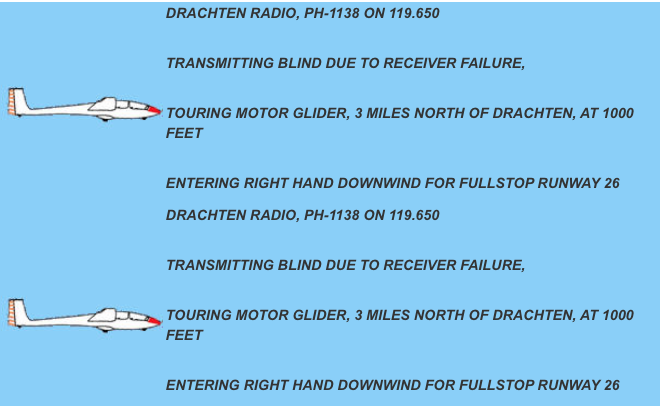 Blind transmission
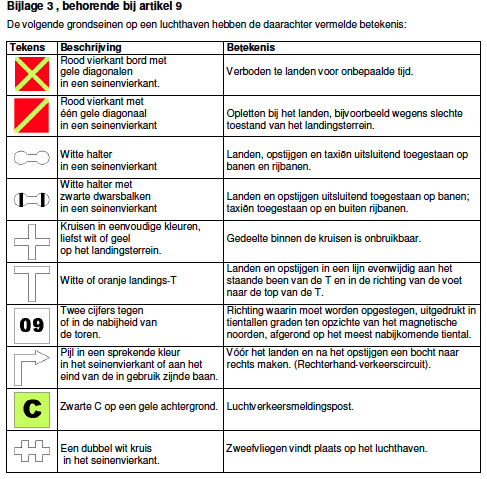 Squawk 7600??
- 7-6 (00) ik hoor niks, doe dit alleen als je bezig bent met een gecontroleerde vlucht!
- Bestudeer lichtsignalen en seinenvierkant op je VFR kaart -> altijd meenemen op overland!!
Noodprocedures en spoedprocedures
- ATC is er om je te helpen -> Dutch Mil Info / Amsterdam Information / 121,500 MHz
- AVIATE – NAVIGATE – COMMUNICATE
Non-normal situations
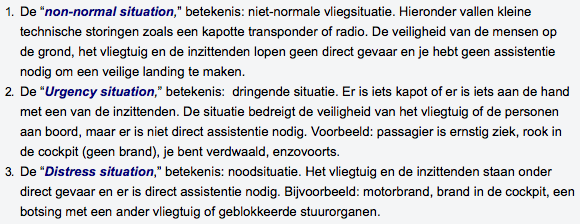 - We onderscheiden 3 soorten ongewone vliegsituaties:
- 1. Non-normal situation – niet normale vliegsituatie
- 2.  Urgency situation – dringende situatie
- 3.  Distress situation – noodsituatie
1. Non-normal situation
- AVIATE –NAVIGATE – COMMUNICATE
- Voorbeeld 1: Je vliegt de LS4 en tijdens de vlucht komt 1 van je remkleppen uit.. Wat doe je?
- Voorbeeld 2: Je vliegt de DG1000 en door slecht opletten en matig zicht ben je de weg kwijt. Het luchtruim om je heen is complex, wat doe je?
VB 2 met transponder
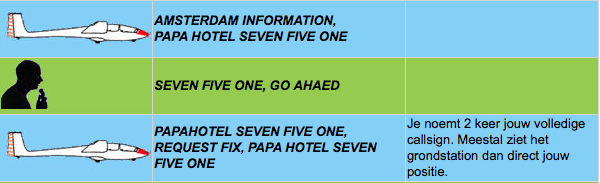 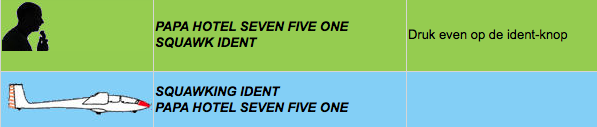 VB 2 zonder Transponder
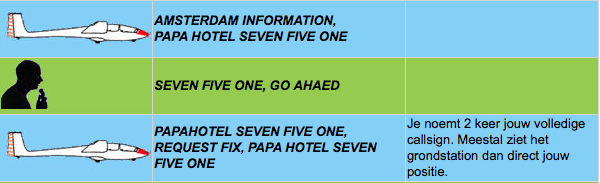 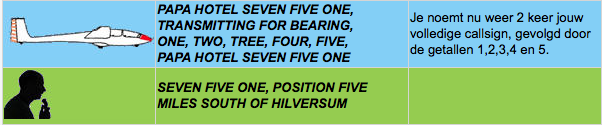 2. Urgency situation
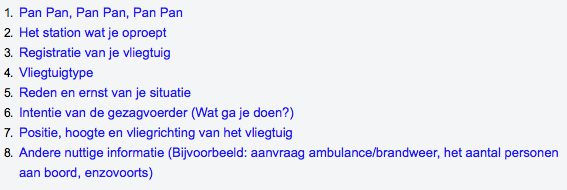 - AVIATE –NAVIGATE – COMMUNICATE
- Gebruik 121,500 MHz of huidige frequentie indien je in contact bent met iemand
- Bij twijfel -> maak er noodsituatie van (Mayday)
- Gebruik standaard volgorde:
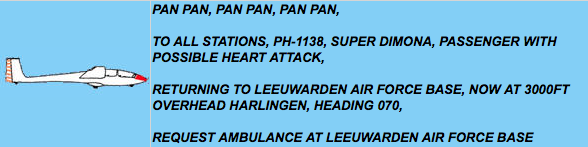 3. Distress situation
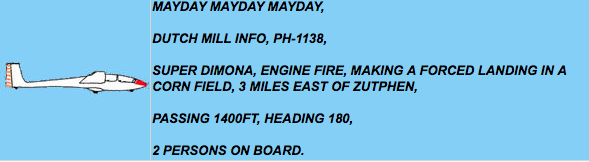 - AVIATE –NAVIGATE – COMMUNICATE
- Squawk 7700 (7-7 we’re going to heaven)
- Doe een noodoproep voorafgegaan met de woorden “Mayday, Mayday, Mayday”
- Activeer indien mogelijk je ELT voor je bij de grond bent (=Emergency Locator Transmitter)
Vragen? / Opmerkingen?
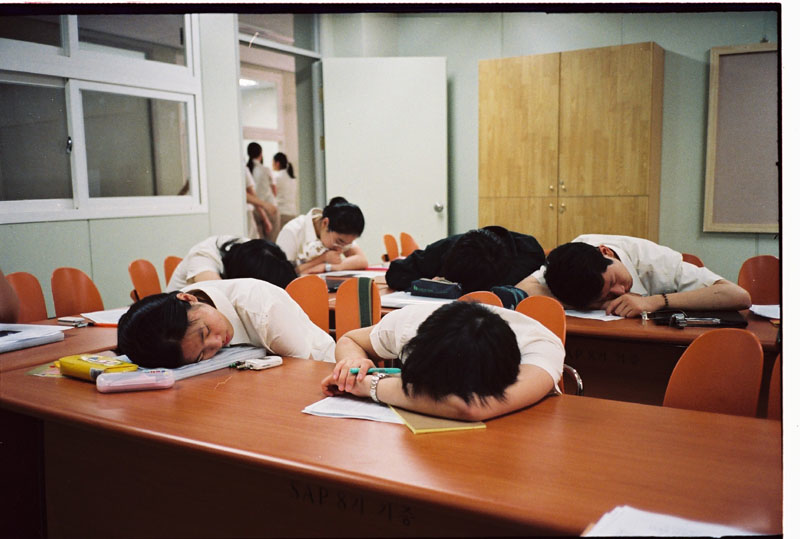 TIPS en links:
http://www.zweefvliegopleiding.nl/index.php/4-communicatie
http://www.aopa.org/Education/Online-Courses.aspx
http://www.ais-netherlands.nl